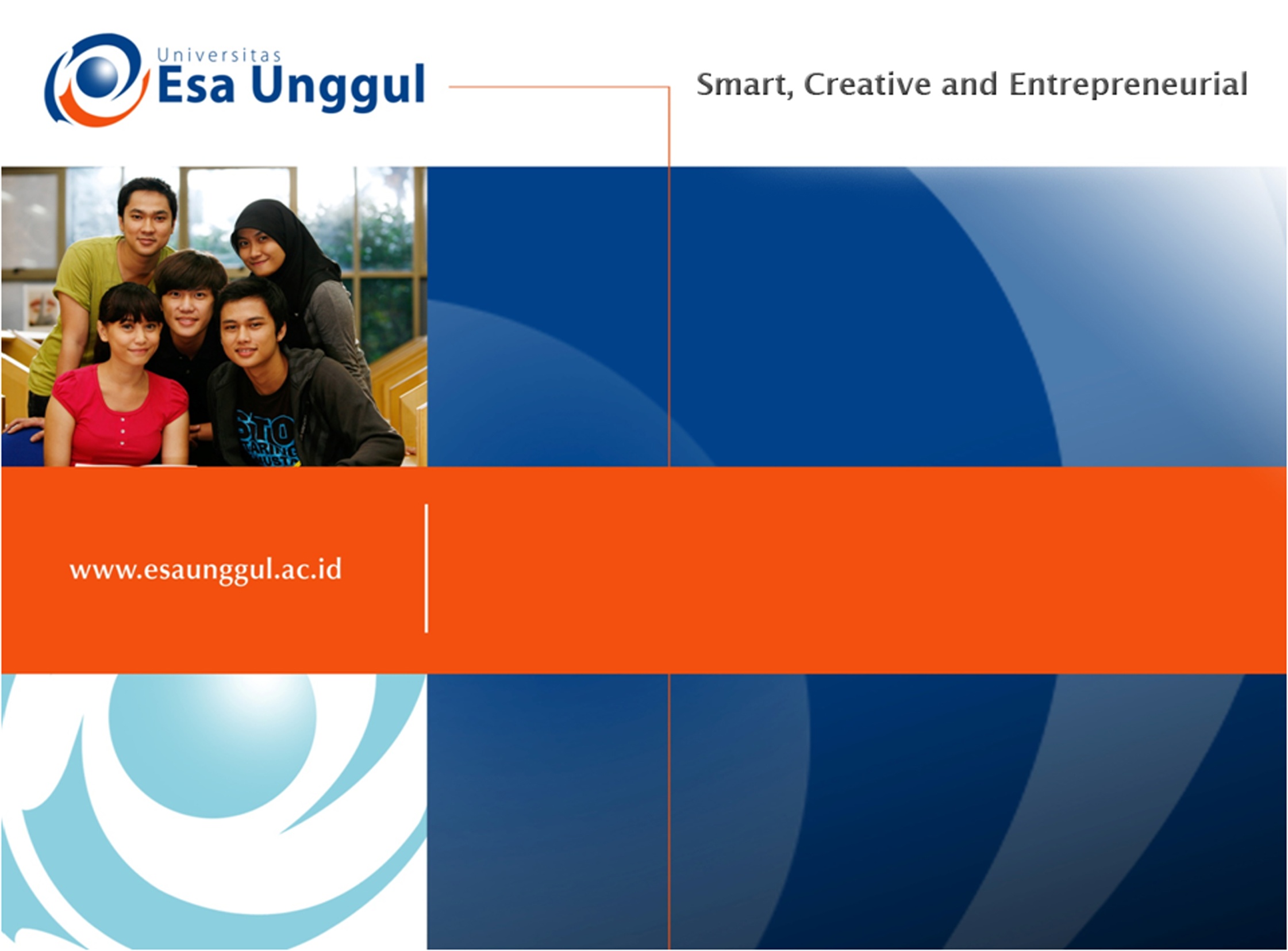 BENTUK TUMBUHAN BESAR
PERTEMUAN 9
OSKAR JUDIANTO SSn., MM., MDs.
DESAIN PRODUK
FAKULTAS DESAIN dan INDUSTRI KREATIF
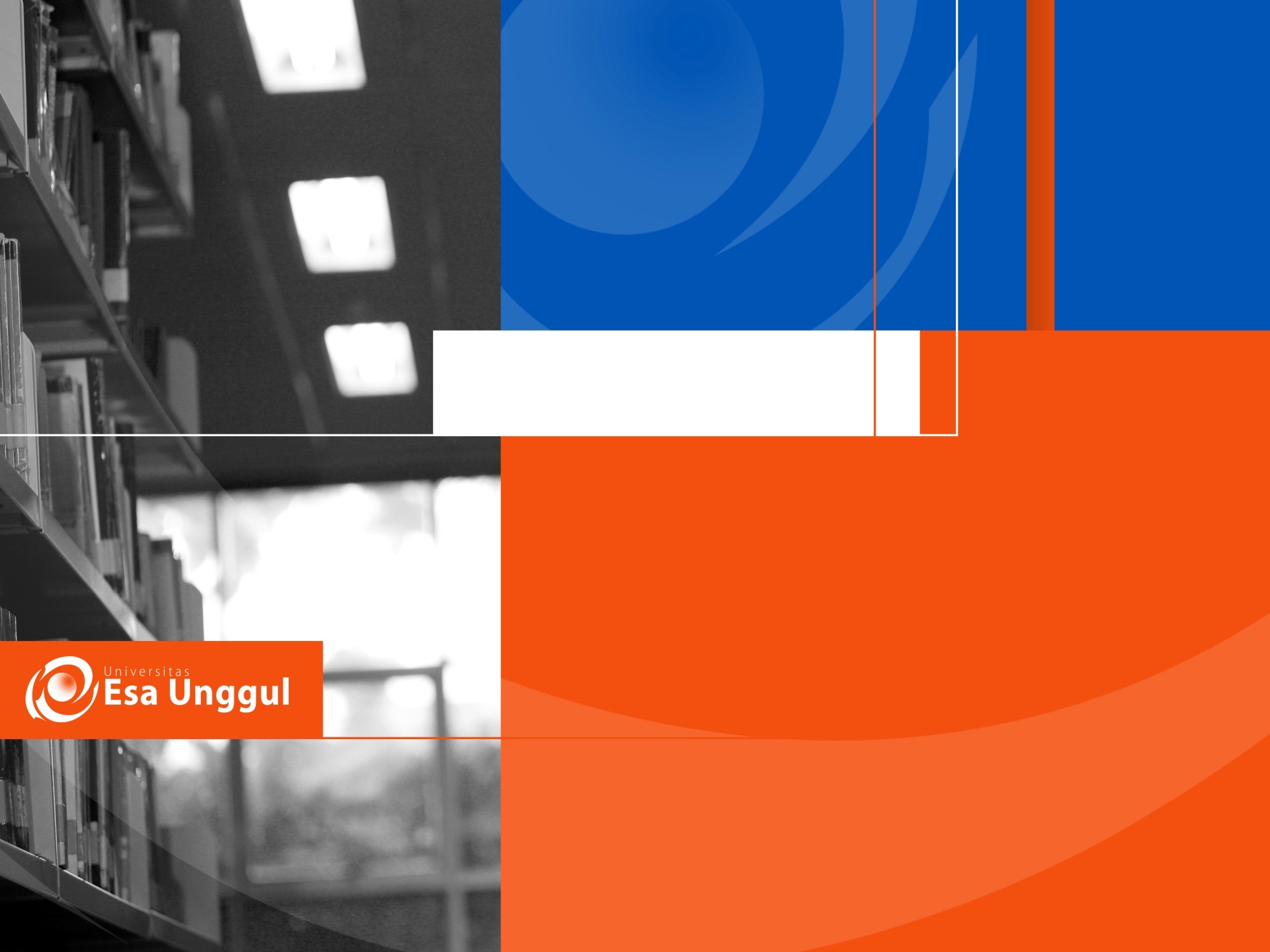 Materi Sebelum UTS
01. Pengantar Gambar Bentuk
02. Bentuk Benda Dasar
03. Bentuk Benda Dasar Berarsir
04. Bentuk Benda Dasar Bertekstur
05. Bentuk Bangunan
06. Bentuk Bangunan Dengan Lingkungan
07. Bentuk Bangunan Dengan Situasi
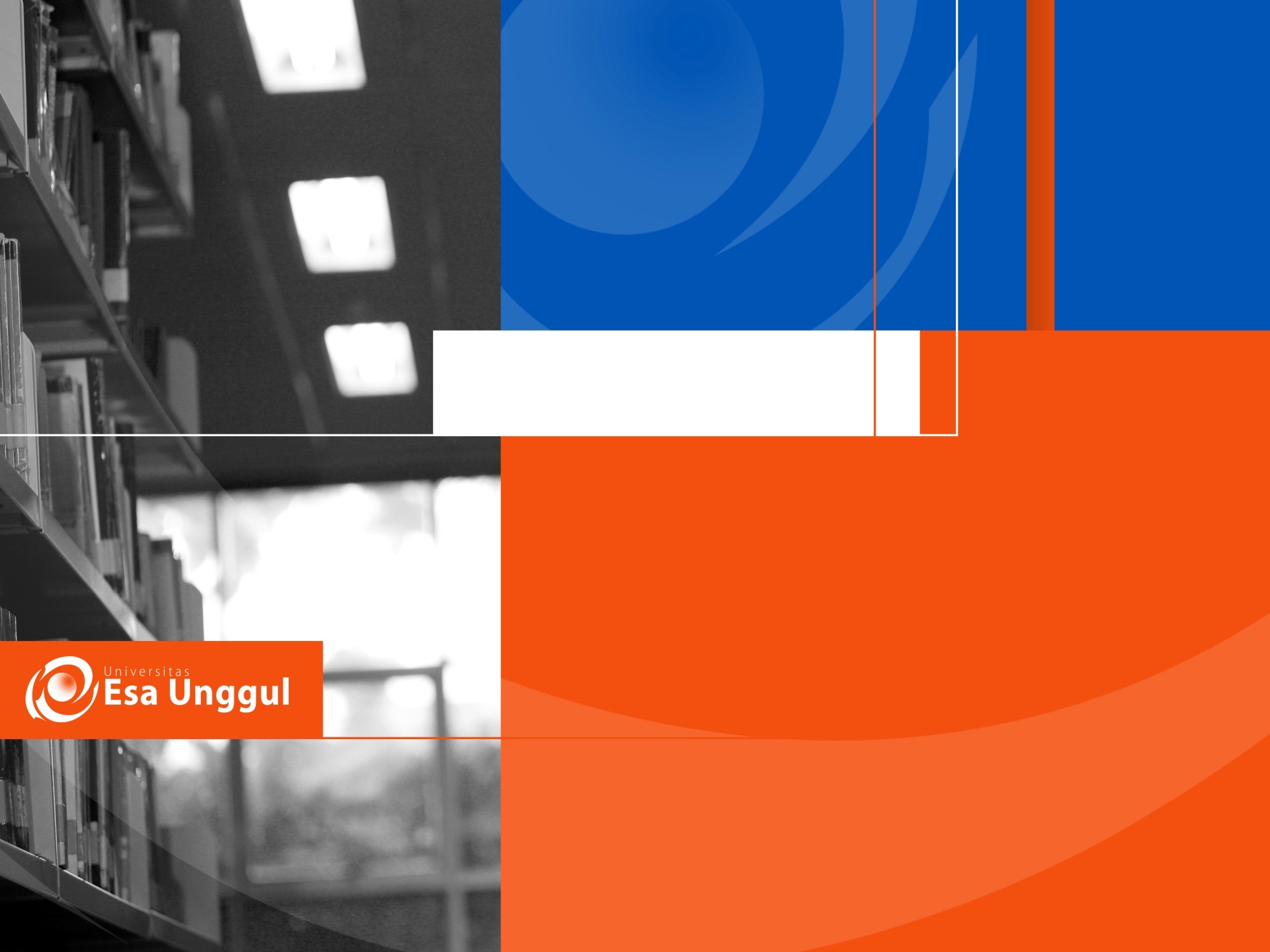 Materi Setelah UTS
08. Bentuk Tumbuhan Kecil
09. Bentuk Tumbuhan Besar
10. Bentuk Sekelompok Tumbuhan
11. Bentuk Bingkai
12. Bentuk Benda Dengan Cahaya Khusus
13. Bentuk Bangunan Dengan Lingkungan
14. Gambar Suasana
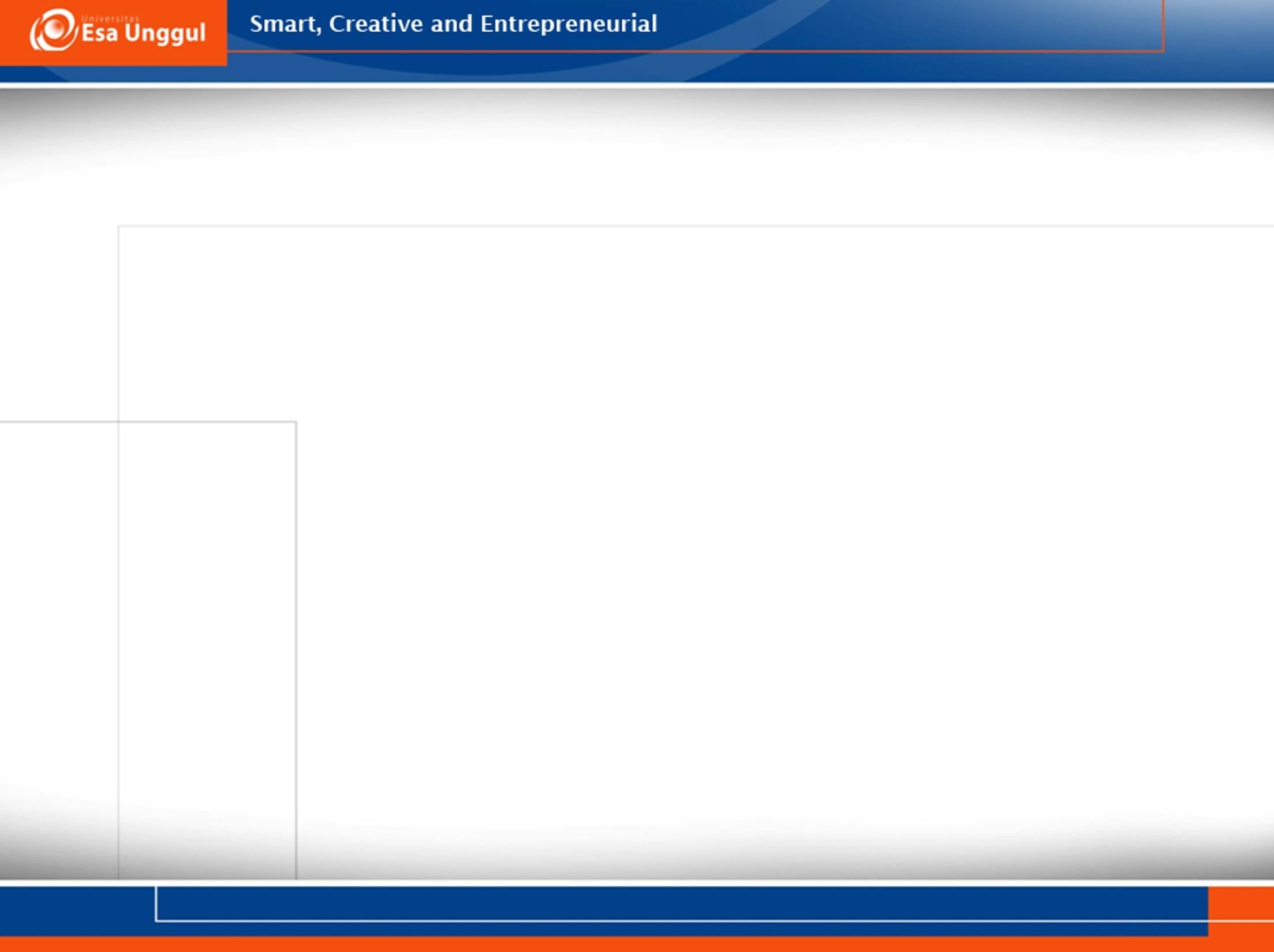 Pendahuluan

Pohon adalah salah satu bagian dari alam yang paling sering dijadikan obyek untuk berkarya seni.
Pada umumnya orang menggambar pohon secara sederhana saja. 
Cukup menampilkan bagian-bagian sebuah pohon seperti batang, dahan, ranting dan daun yang rimbun lalu menggambarkan apa adanya.

Memang cukup bisa dipahami maksudnya kalau yang digambar adalah sebuah pohon. Tapi gambar pohon seperti demikian tampak terlalu sederhana. 
Perlu diperhatikan bahwa beberapa bagian dari pohon  menutupi bagian yang lainnya atau semuanya menonjol. Selain itu karakter masing-masing bagian juga perlu diperhatikan. Karena itu untuk menggambar pohon dengan hasil yang lebih realistis perlu penggarapan yang lebih cermat.
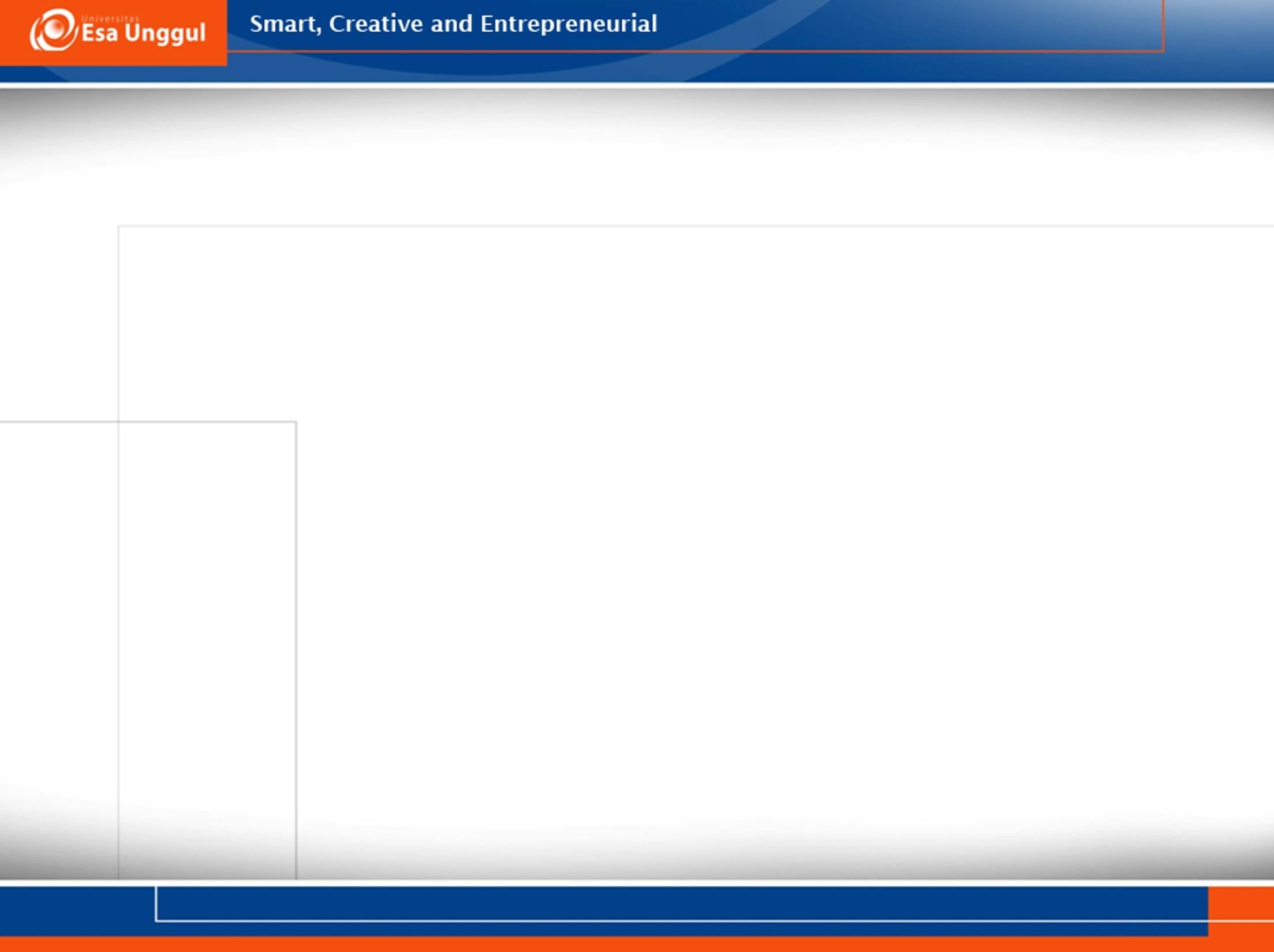 Membuat Sketsa Bentuk Utama Pohon
Menggambar bentuk global pohon
Langkah pertama untuk menggambar pohon adalah membuat sketsa bentuk globalnya dulu. Yang dibuat pertama kali adalah batang utama sebuah pohon terlebih dulu. Selain batang gambar juga sketsa bentuk kumpulan daun yang melingkari batang utama.

Menggambar Dahan
Urutan menggambar bagian tengah pohon adalah dari yang terbesar hingga yang terkecil, urutannya adalah dari batang utama lalu dahan dan terakhir ranting. Untuk tahap kedua dalam menggambar pohon adalah menggambar dahan dulu. Bentuk dan arah dahan bebas. Sebaiknya lebih menyebar.
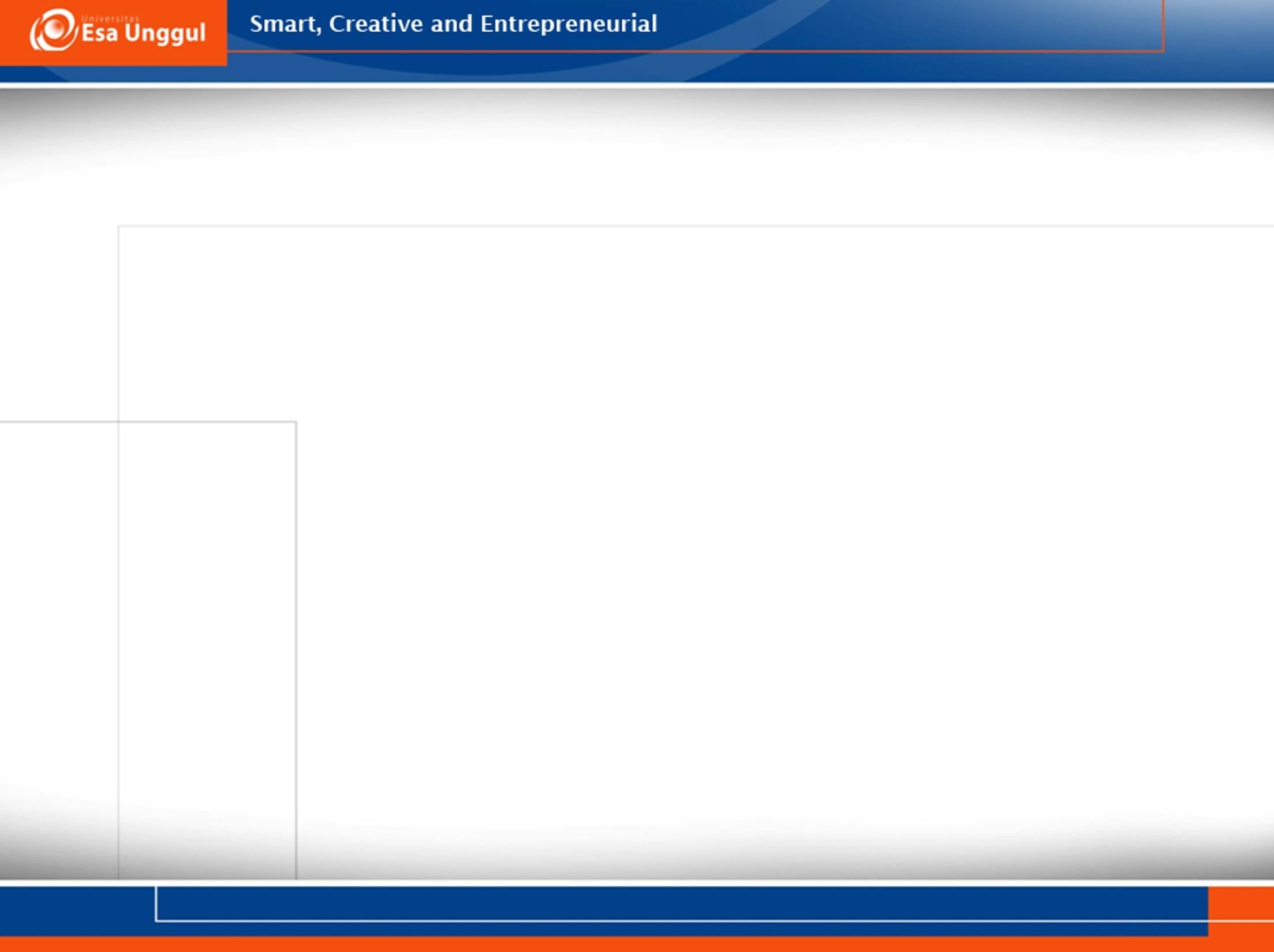 Menggambar Ranting
Setelah dahan dibuat kini rantingnya dibuat. Ranting digambar menyebar dan semakin menjauhi batang utama. Sebaiknya perhatikan juga bagian daun yang sudah digambar sebelumnya. Sesuaikan penyebaran ranting dengan daun.

Menggambar Kumpulan Daun
Setelah sketsa bagian kayu selesai dikerjakan lalu dilanjutkan dengan menggarap bagian daun. Gambar sketsa kumpulan daun. Sesuaikan dengan arah penyebaran ranting.
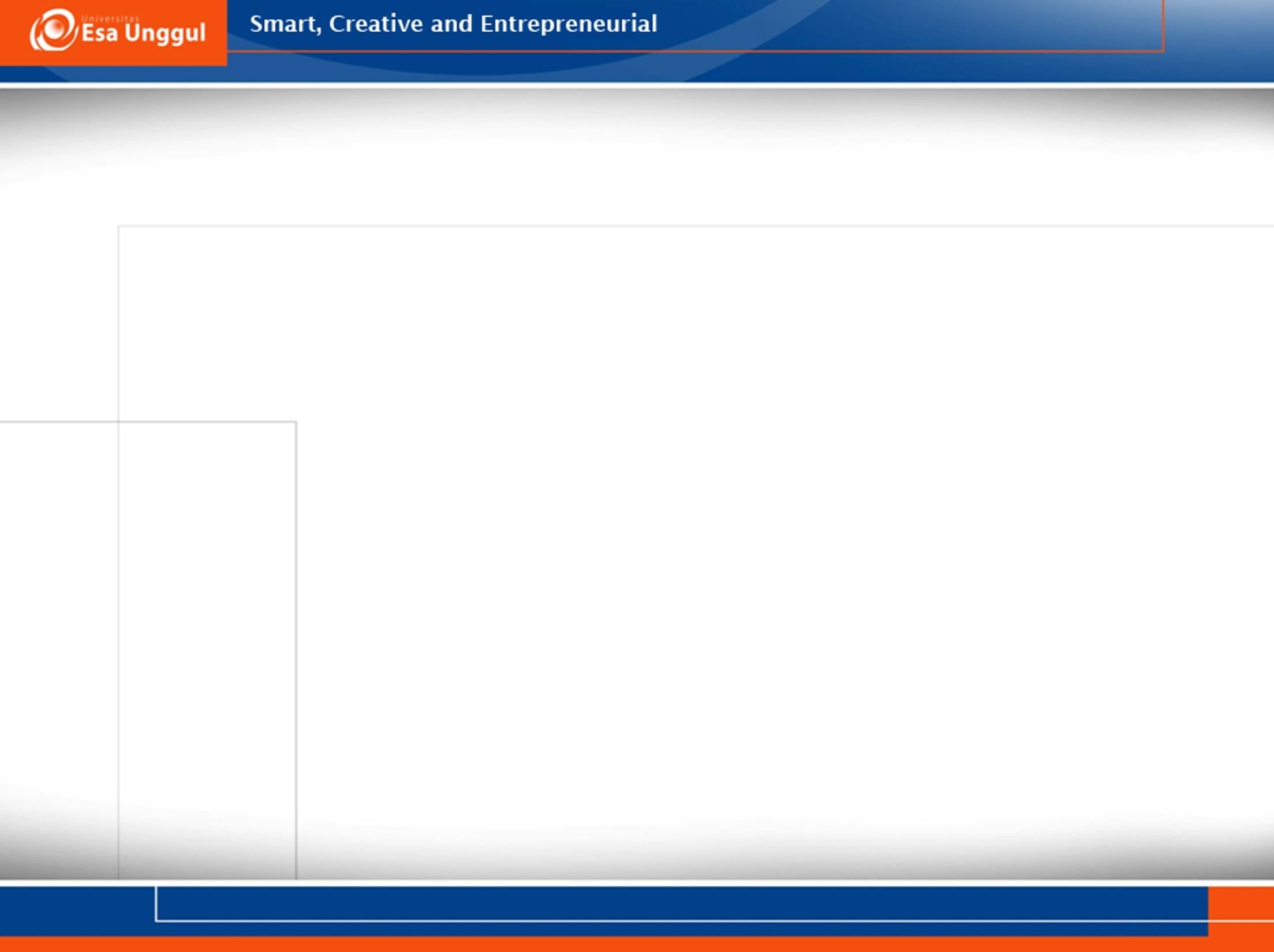 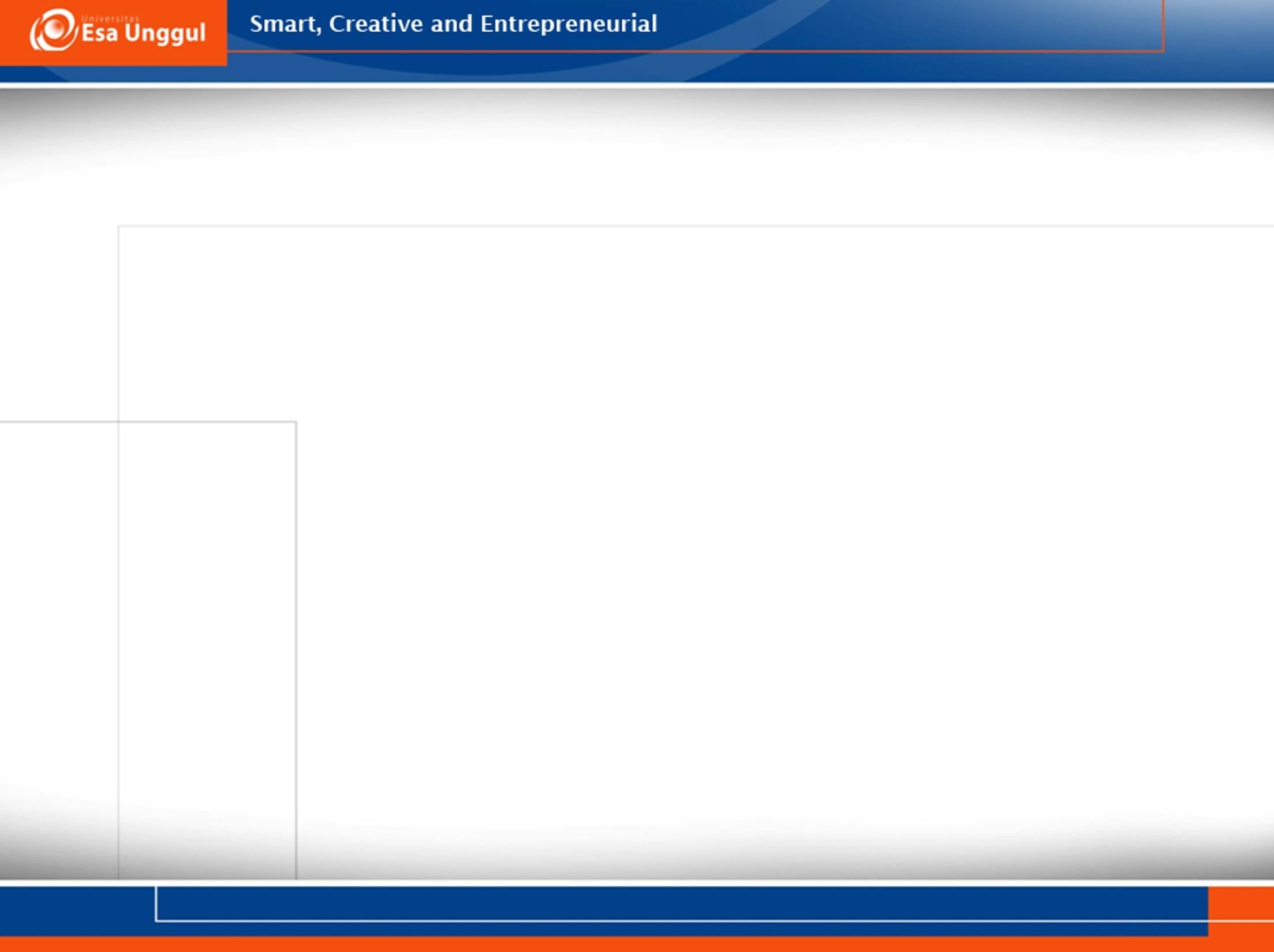